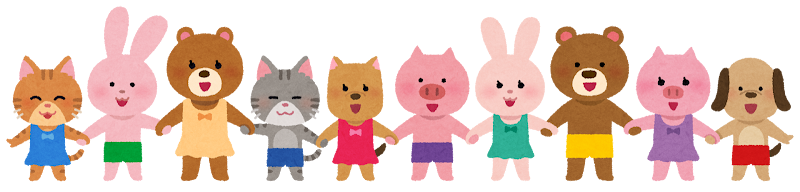 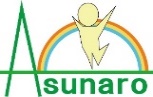 あすなろ療育福祉センター主催
令和6年度　療法士のための小児リハ基礎講座
★日　時　　令和６年10月5日（土）　13：00開始　　　
13：00～13：30　
　　　「身体に障害をもつ子どもの脊柱側弯について」
　　　　診療部医療科科長（整形外科医師）　吉川　圭　13：40～15：00　
　　　「障がい児・者のポジショニングについて」　　　 　
　　　　（内容）各姿勢ごとのポジショニング　利点と注意点
　　　　　　　　シーティングに必要な評価など　※実技もあり
　　　　診療部医療科副科長（理学療法士）　川原田　里美

★会　場　　青森県立あすなろ療育福祉センター　
理学療法室
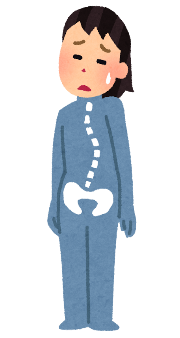 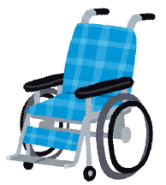 ★申込方法  氏名・所属名・連絡先・職種・経験年数等をご記入の上、
　　　　　   下記申込先までFAXまたはE-mailにてお申し込みください。
★申込先　  FAX： 017-766-4396
　　　　      E-mail：yuuko_tazawa@pref.aomori.lg.jp　　
　　　　　    青森県立あすなろ療育福祉センター 診療部　医療科　田澤
★申込締め切り　9/30（月）まで
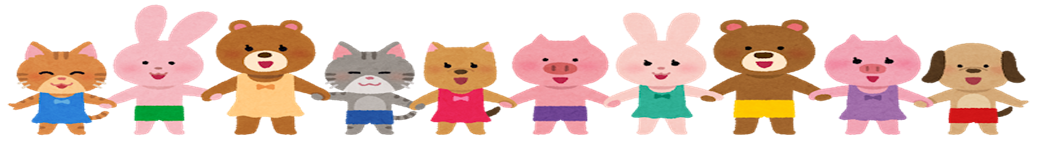